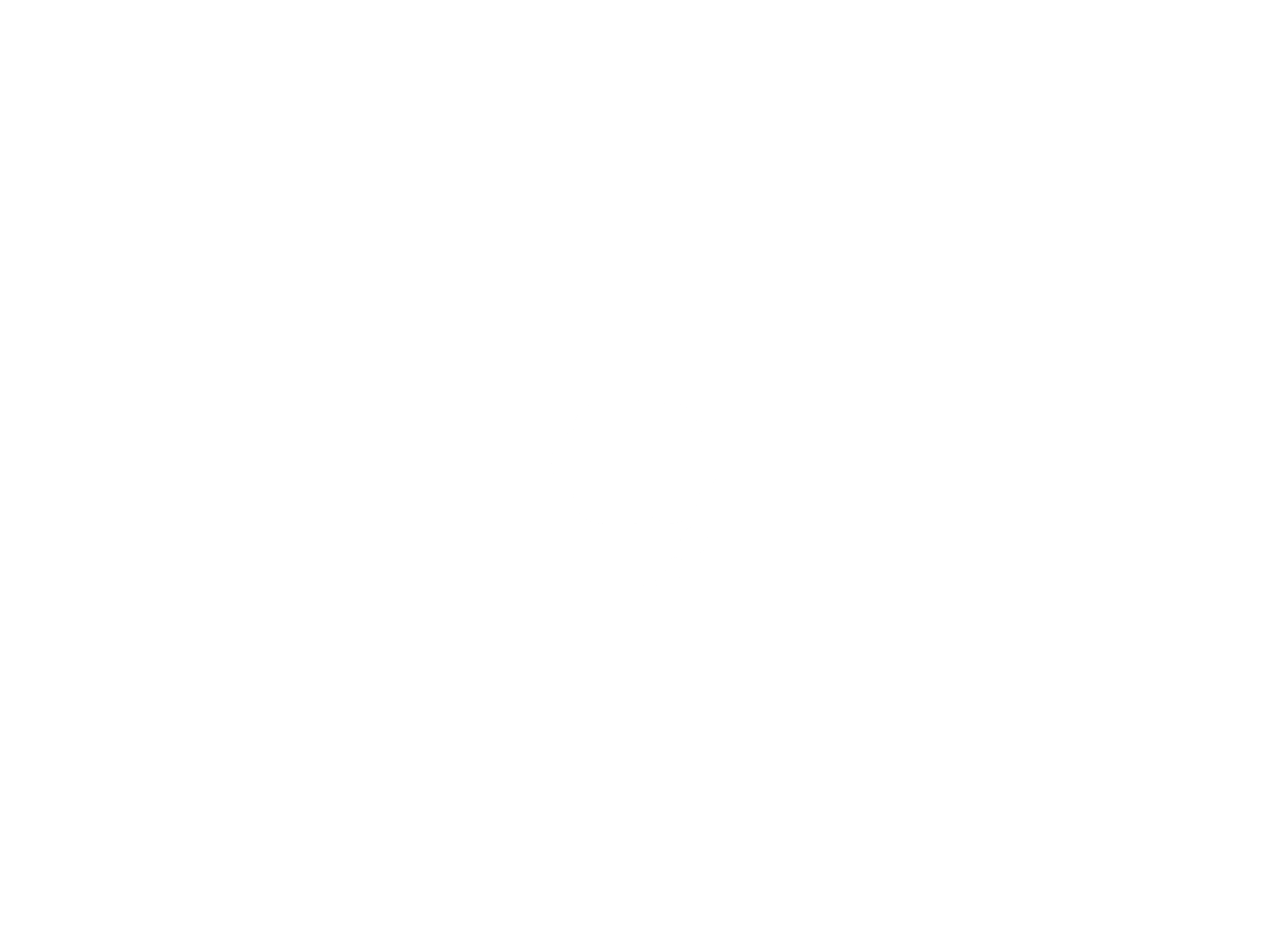 Client
Name
Ideasicleˣ Creative Brief
What are we promoting with this new idea?
Briefly describe the business, product or feature here.
What is the marketing problem we want the new idea to solve?
Pretty self explanatory, but remember creative people love to solve problems.
Is there a specific “kind” of idea required?
Are we looking for specific ideas, like a name or a promotional hook or a brand idea? Or are we solving a larger problem and anything goes?
What is the key insight behind the idea?
Optional - hopefully the whole brief is insightful but sometimes there’s one big piece of intel we want to point out here.
Who is the primary audience for the new idea?
Not just demographics, but a little about how they live and what role the client’s category plays in their lives.
What is the one thing the idea must communicate?
Not always necessary if we want to leave it open, but keep it to a single thought.
What are the three most relevant support points?
There may be more than three, but only include the three most important so you don’t overwhelm the team.
Proof point 1. 
Proof point 2.
Proof point 3
What is the tone of the brand?
Choose 3-5 words that capture the tone - or personality - of the brand.
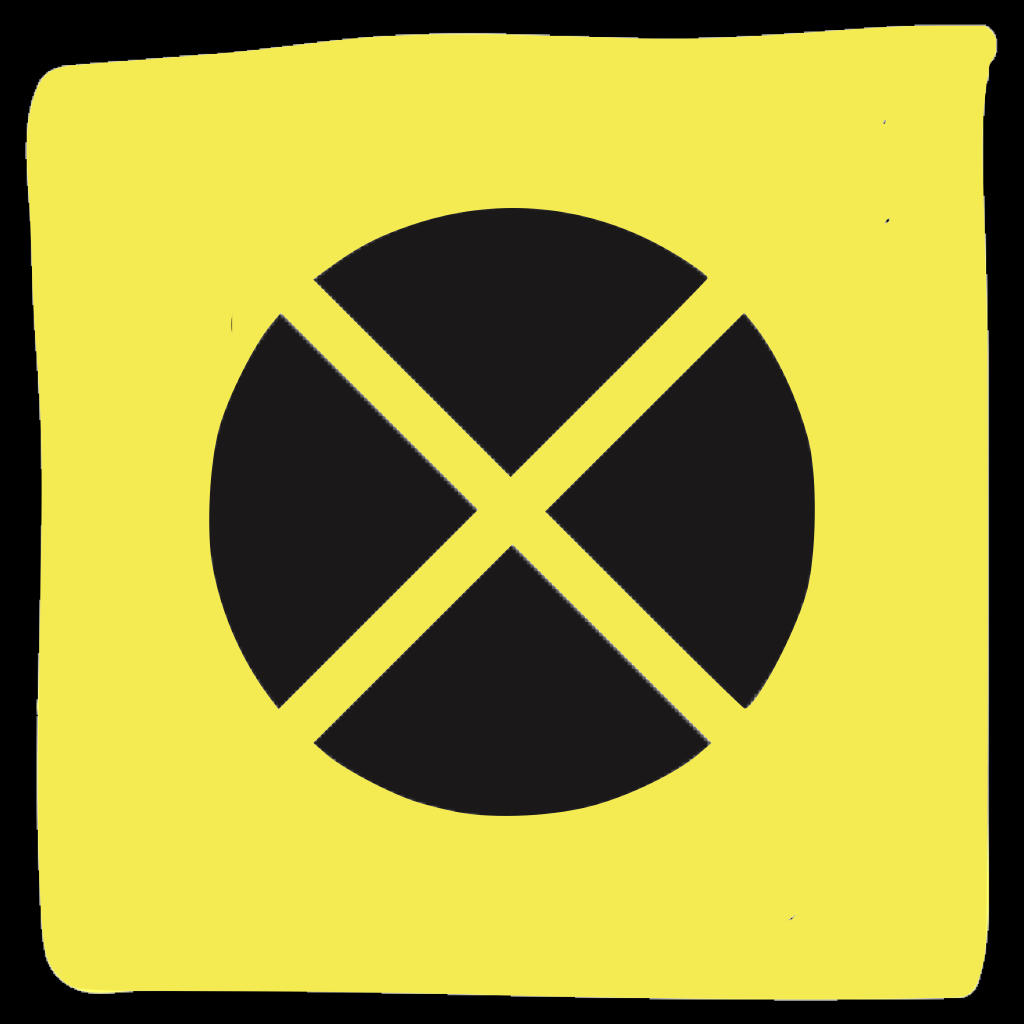